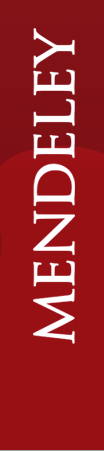 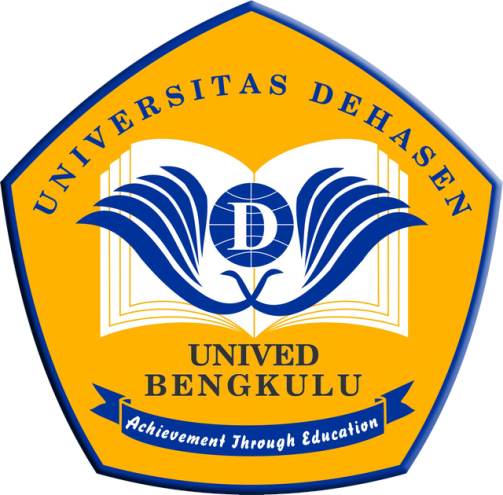 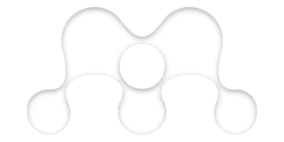 MENDELEYSebagai Aplikasi Sitasi & Reference Manager
“Mahir dalam Mengelola Referensi Tugas Akhir”
Eko Sumartono
Universitas Dehasen Bengkulu | Tutor RJI | Mendeley Advisor Indonesia
Senin, 18 Januari 2020 |
09.00 WIB - Selesai| Via Zoom
https://doi.org/10.5281/............................
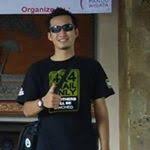 SINTA ID
EKO SUMARTONO, S.P., M.Sc
•
•
•
•
:
:
:
:
5972997
57193755330
Universitas Dehasen Bengkulu
ekosumartono@relawanjurnal.id , ekosumartono@unived.ac.id , ekosumartono@pdmbengkulu.org
Scopus
Afiliasi
Email
ID
•
•
•
•
•
ORCiD ID
: https://orcid.org/0000-0001-6113-8650
GS ID : https://scholar.google.co.id/citations?hl=id&user=koo40pQAAAAJ 
*Managing Editor of AGRITEPA (Sinta 4); Managing Editor of SINTA Journal,    
  Chief Editor Bima Journal, Layout Editor Journal GBMR etc
*Reviewer at Agrisocionomics, JURNAL SOCIAL ECONOMIC OF AGRICULTURE
*Mendeley Advisor
Aplikasi Mendeley
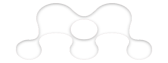 Mendeley merupakan salah satu aplikasi reference manager dan pembuat sitasi secara otomatis.
Sebagai aplikasi reference manager, Mendeley dapat digunakan untuk mengelola referensi-referensi yang telah Anda kumpulkan.
Sebagai aplikasi sitasi, Mendeley memudahkan Anda ketika membuat sitasi/kutipan hingga daftar pustaka.
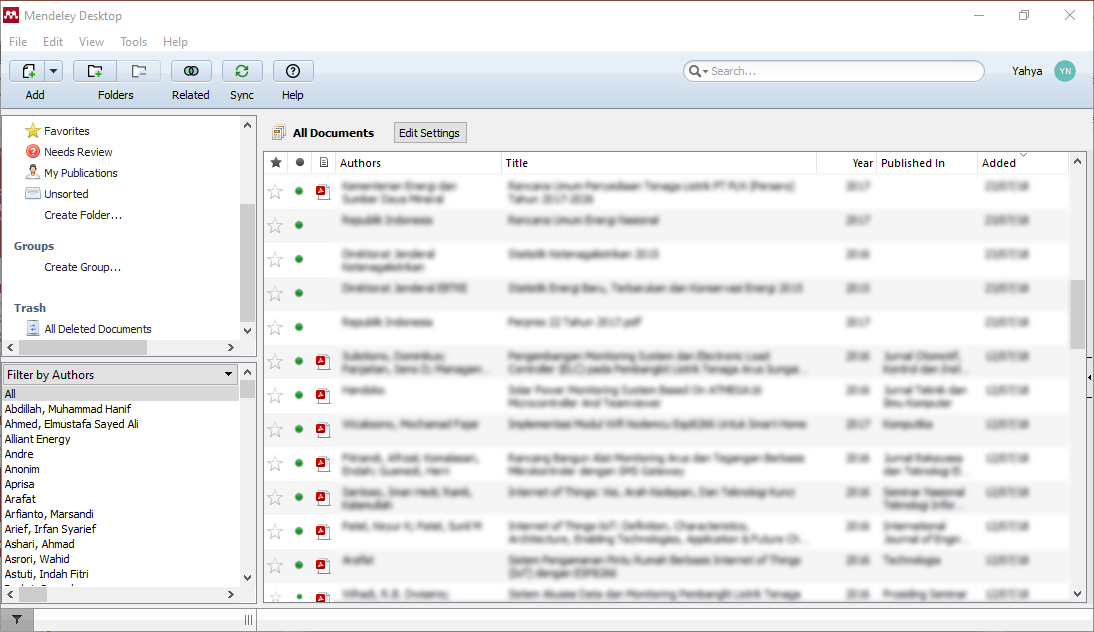 [Speaker Notes: Mendeley dapat membaca metadata dari file yang ditambahkan ke Mendeley, sehingga Mendeley dapat mengkategorikannya secara otomatis.
Mengelola referensi berarti dapat mengkategorikan referensi yang masuk (sehingga memudahkan ketika pencarian) serta memanggilnya ketika dibutuhkan.
Dalam menggunakan Mendeley, kita diwajibkan untuk membuat akun terlebih dahulu. Akun ini nantinya kita akan diberikan penyimpanan sebesar 2GB dan dapat diakses dimana saja dan dari berbagai jenis perangkat, sehingga kita bisa mengelola referensi-referensi yang kita butuhkan dimana saja.]
Membuat Akun & Instalasi Mendeley
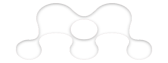 Mendaftar secara langsung di situs Mendeley.[ http://bit.ly/mendeleydaftar ]
Mengisi formulir isian yang diberikan hingga selesai.
Mengunduh dan meng-install aplikasi Mendeley Desktop.[ http://bit.ly/mendeleyunduh ]
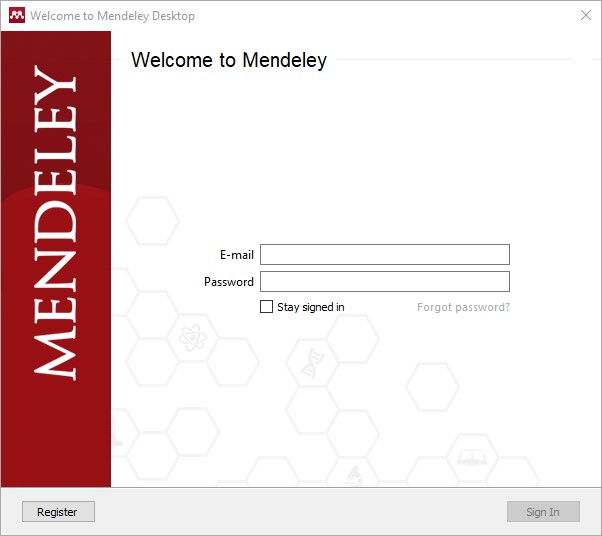 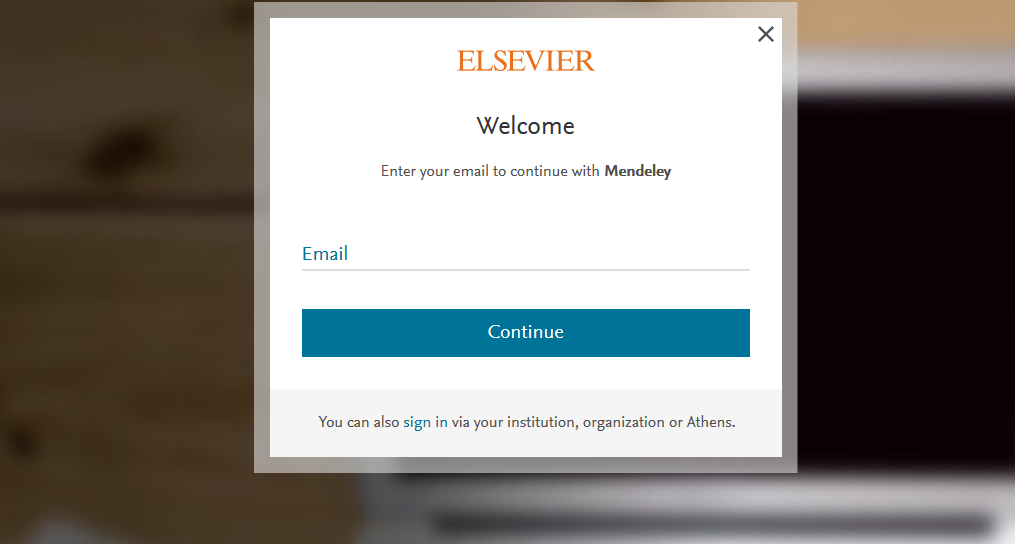 Meng-install Plugin untuk Microsoft Office Word
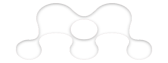 Klik Menu [ Tools ] -> [ Install MS Word Plugin ]
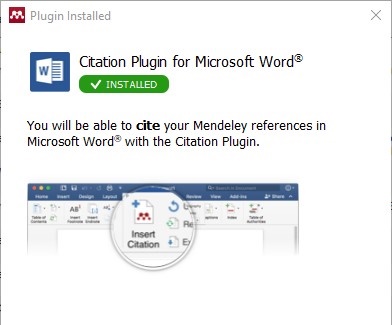 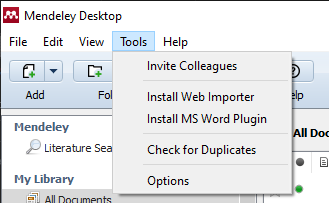 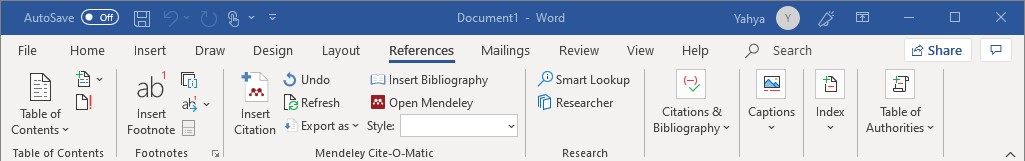 Meng-install Plugin untuk Web Browser
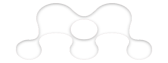 Klik Menu [ Tools ] -> [ Install Web Importer ]Atau bisa akses [ http://bit.ly/mendeleywebplugin ]
Klik [ Download/Install browser extension ]
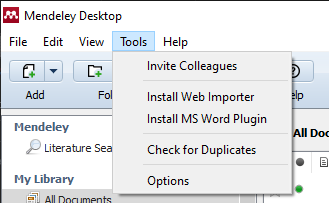 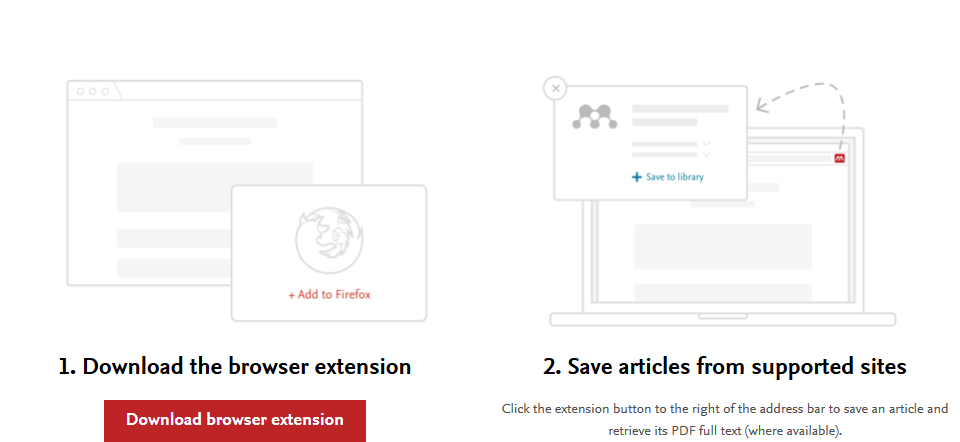 Menggunakan Aplikasi Mendeley
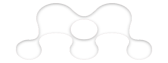 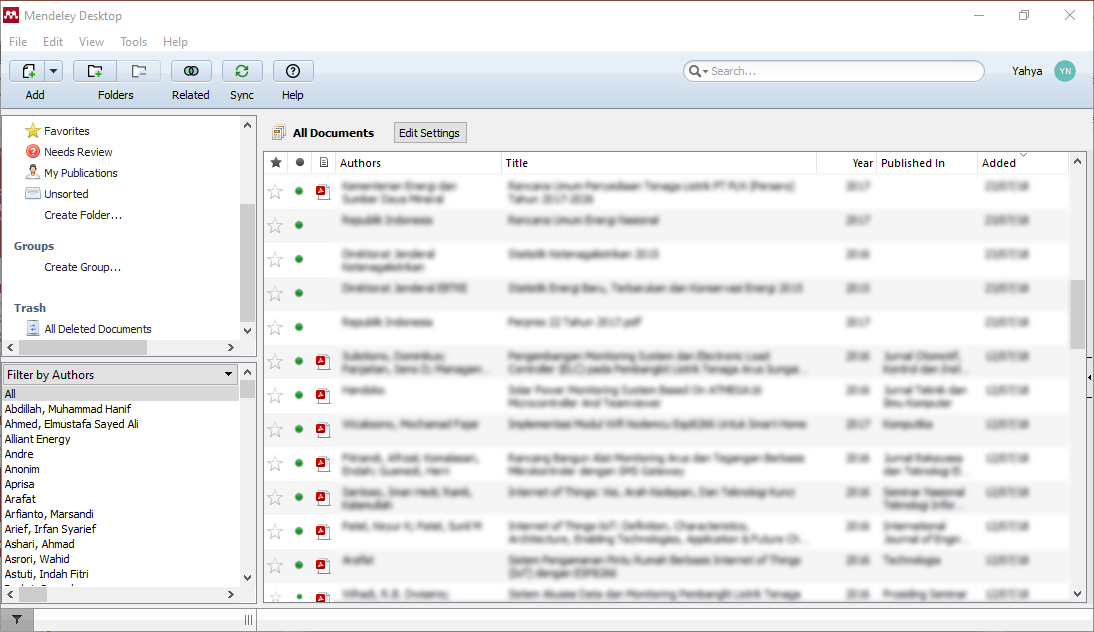 Sinkronisasi dengan web
Mencari referensi lain yang berhubungan
Menambah dan menghapus folder
Menambah dokumen/referensi baru
Referensi tanpa file
Filter berdasarkan penulis
Referensi dengan file (PDF)
Tampilan Awal Aplikasi Mendeley
Menambahkan Referensi dari File
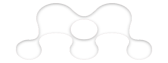 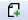 Klik ikon
Cari dan tambahkan file yang akan digunakan sebagai referensi.
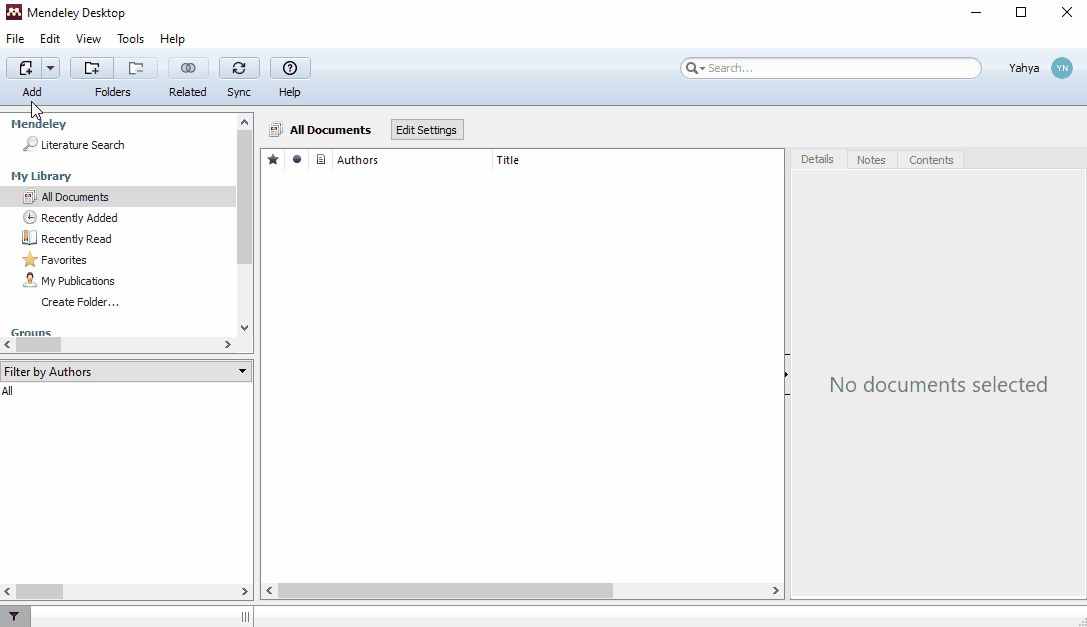 Menambahkan Referensi Manual
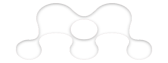 Klik ikon                -> [ Add Entry Manually ] .
Tentukan jenis referensi (buku, jurnal, halaman web, dll).
Isi data yang dibutuhkan lalu simpan.
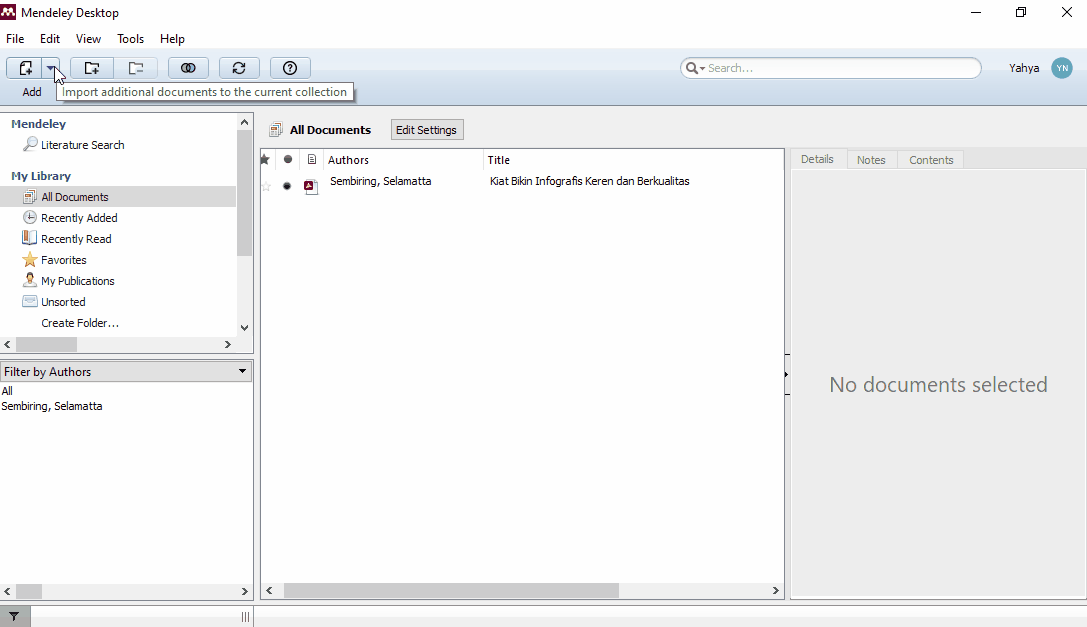 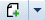 [Speaker Notes: Setelah menambahkan referensi baik secara manual atau dari file, akan lebih baik jika langsung dilakukan sinkronisasi agar data-datanya tersimpan di web.]
Menambahkan Referensi dari Web Browser
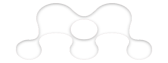 Buka web dengan browser yang sudah terinstall plugin Mendeley.
Klik ikon Mendeley          dan pilih artikel yang akan ditambahkan.
Buka aplikasi Mendeley dan klik ikon           untuk sinkronisasi.
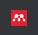 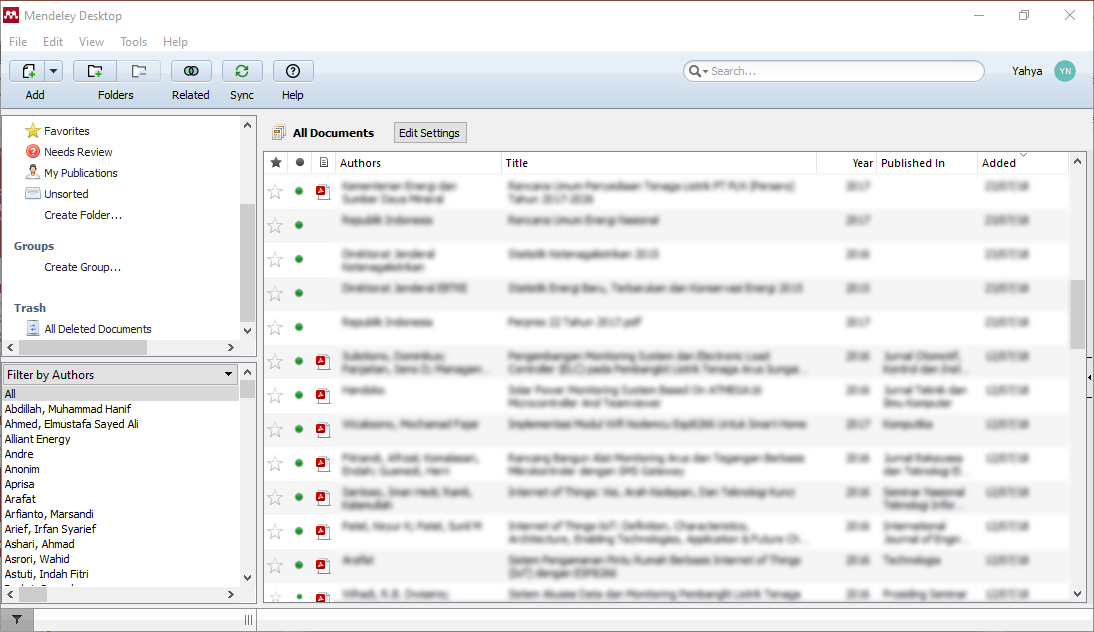 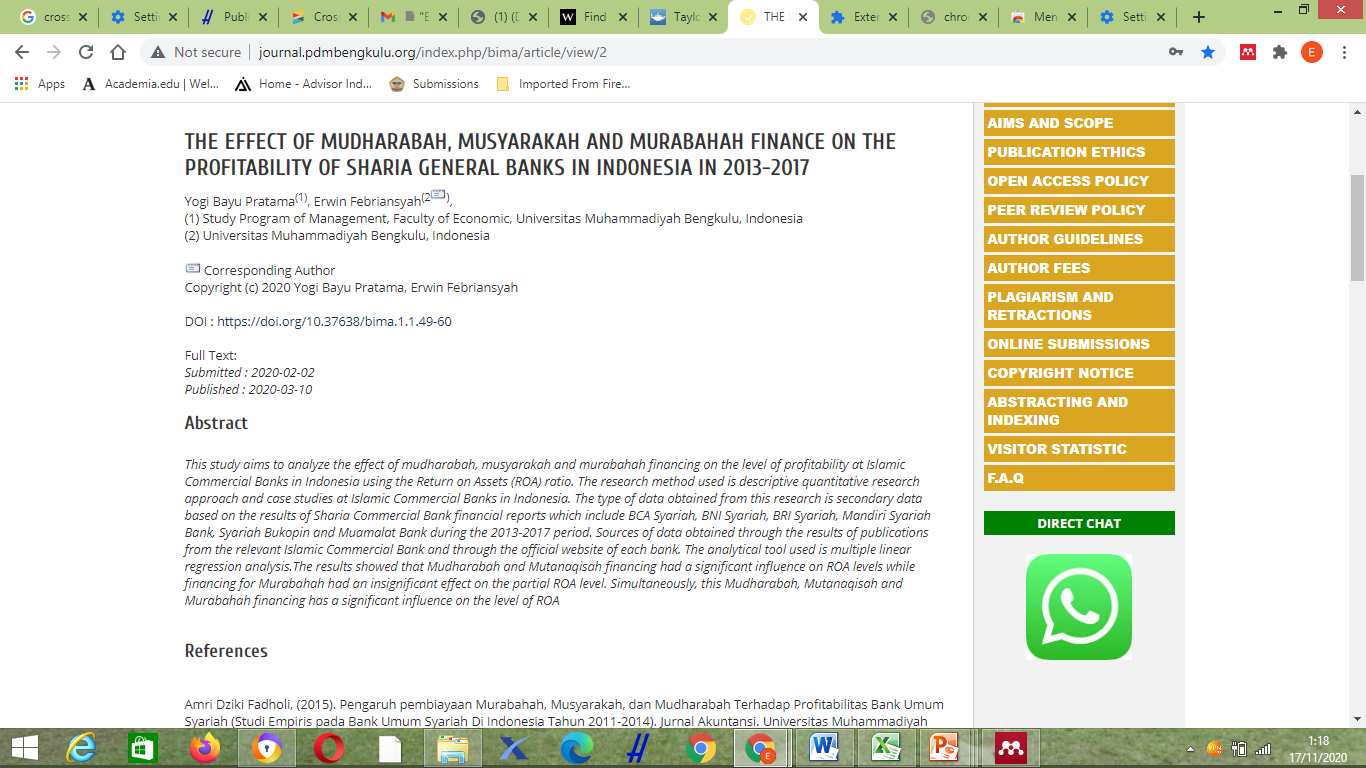 Mengubah Detail Referensi
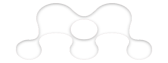 Pilih artikel/referensi yang akan diubah detail.
Sesuaikan isi form dengan data yang seharusnya.
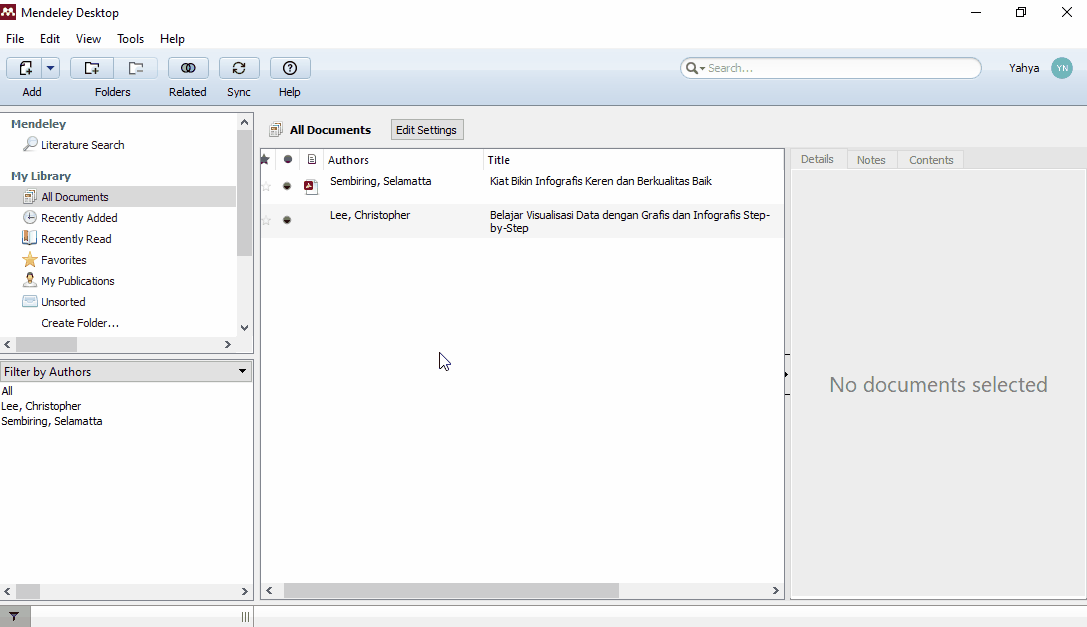 [Speaker Notes: Terkadang, sewaktu kita menambahkan referensi dari sebuah file, masih ada beberapa bagian detail referensinya yang kosong. Kita dapat mengisinya secara manual agar nanti sewaktu melakukan pengutipan atau membuat daftar pustaka, informasinya yang ditampilkan lengkap.]
Menambahkan Kutipan pada Dokumen
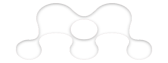 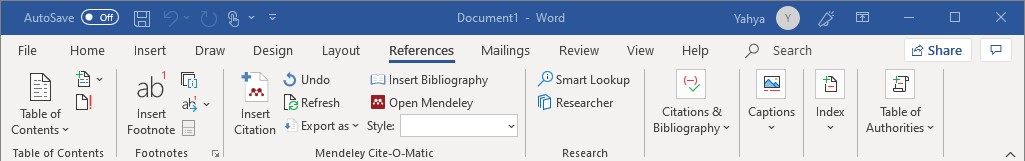 Klik menu [ References ] ->         
Cari dan tambahkan referensi yang akan dijadikan kutipan.
Klik OK jika sudah selesai.
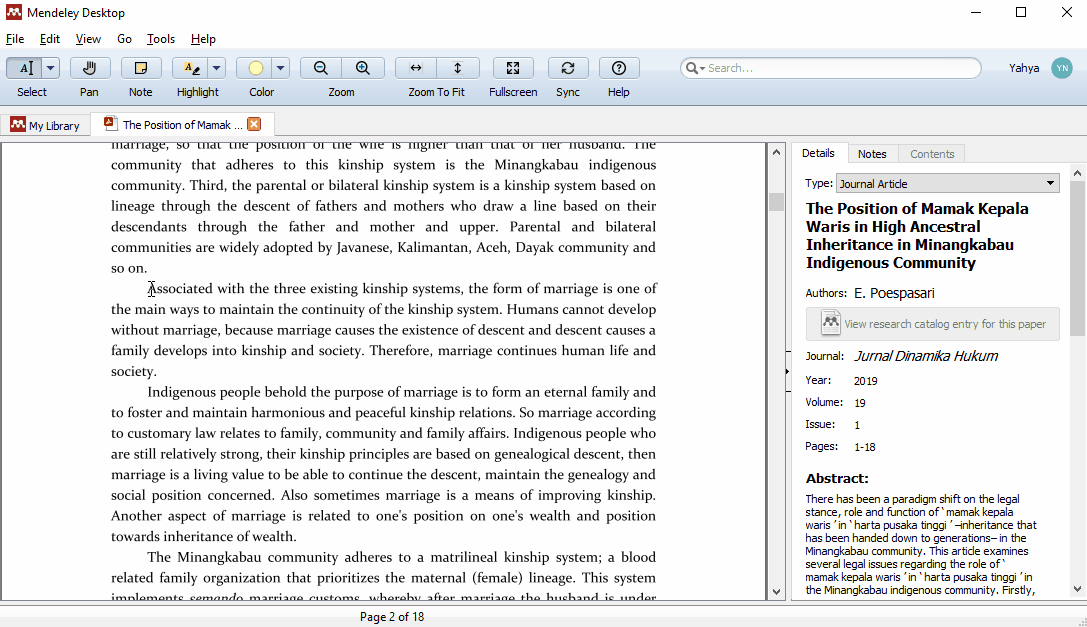 Menambahkan Daftar Pustaka
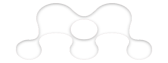 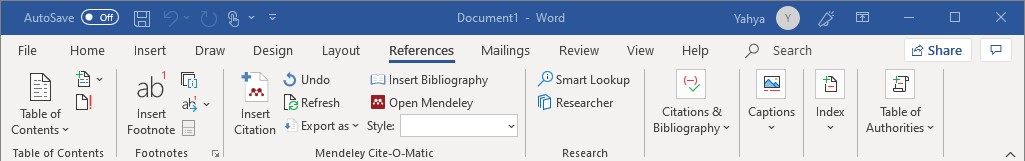 Klik menu [ References ] ->          
Maka daftar pustaka akan langsung dibuatkan secara otomatis.
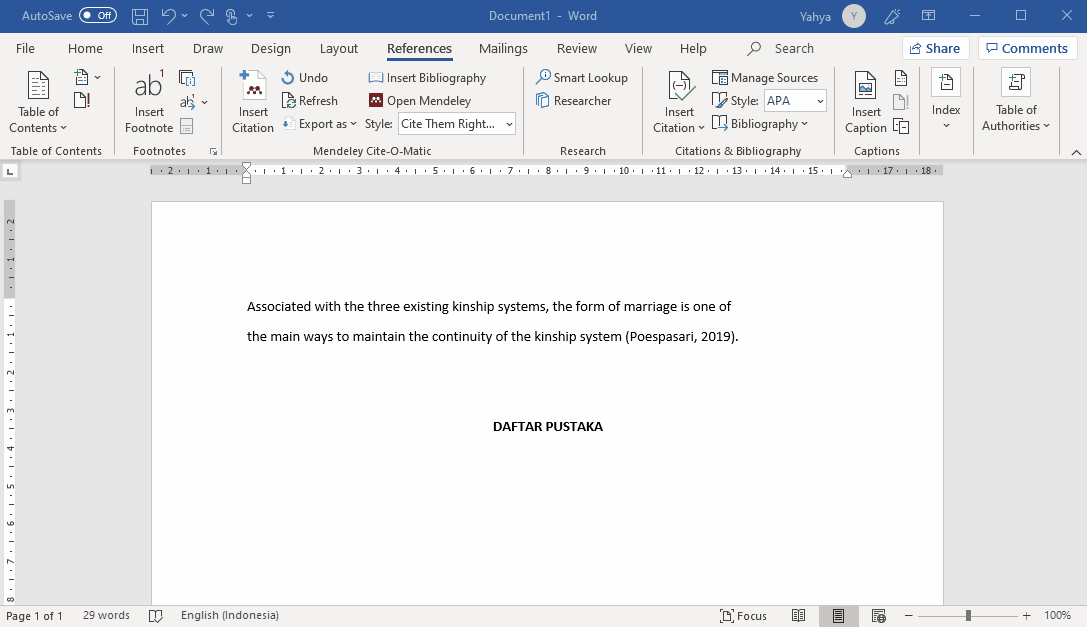 Menambah Gaya Pengutipan
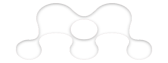 Klik menu [ View ] -> [ Citation Style ] -> [ More Styles… ]
Pindah ke tab [ Get More Styles ]
Ketik dan cari style yang diperlukan, kemudian klik & install.
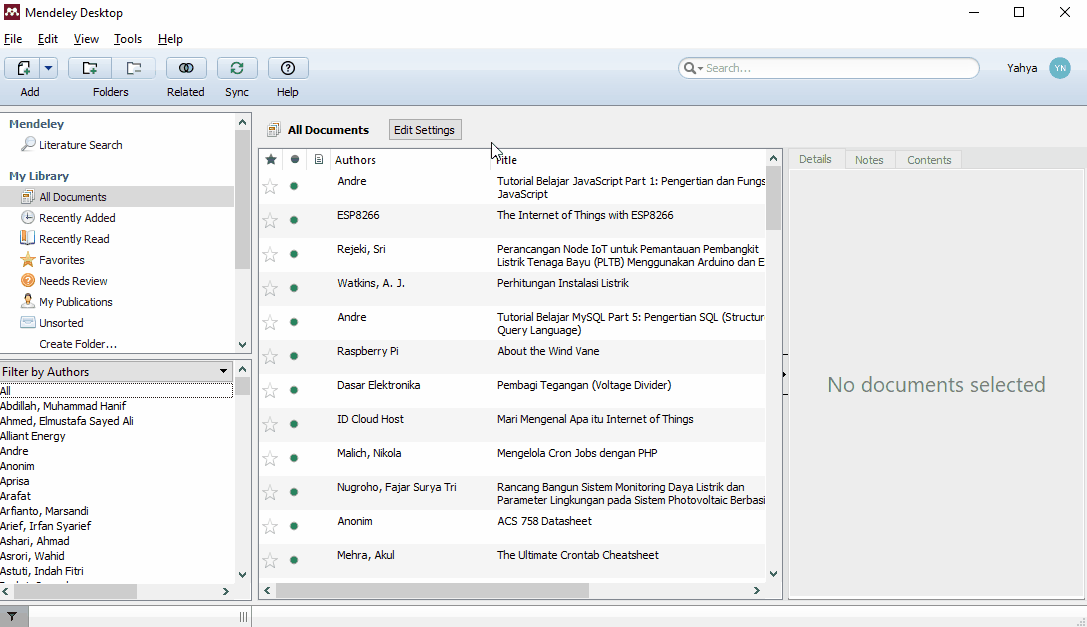 Mengubah Gaya Pengutipan
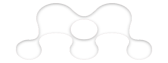 Klik menu [ References ]
Tentukan [ Style ] yang ada pada kolom [ Mendeley Cite-O-Matic ] sesuai dengan kebutuhan.
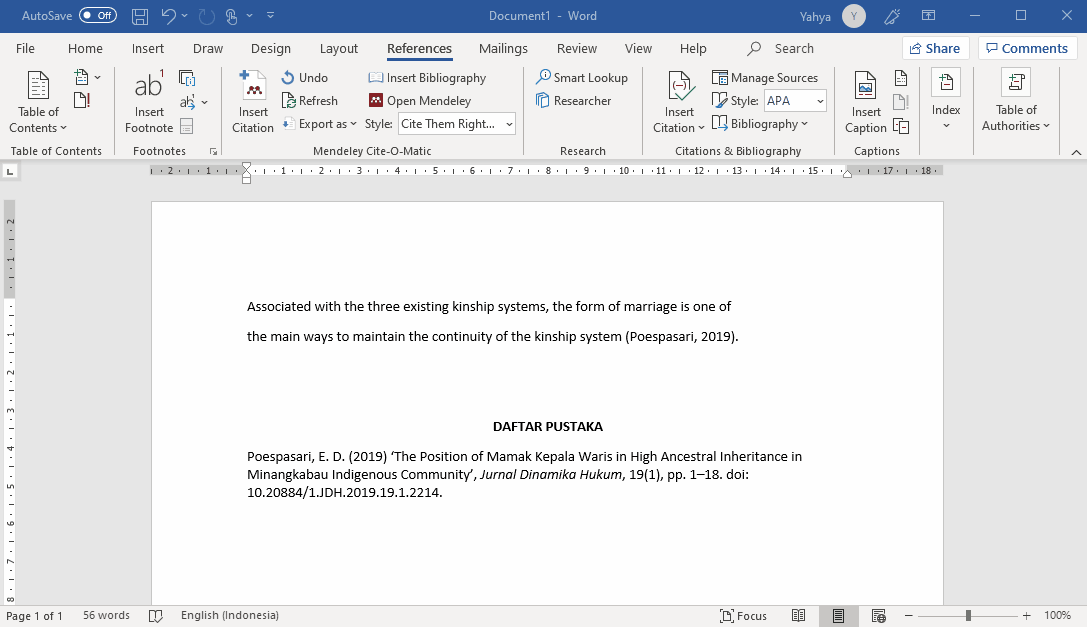 Catatan
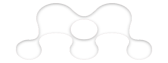 Fitur [ Sync ] merupakan salah satu fitur yang vital. Fitur ini digunakan untuk sinkronisasi data yang ada di aplikasi dengan yang ada di web.
Terdapat fitur [ Watch Folder ] pada menu [ File ]yang berfungsi memerintahkan aplikasi Mendeley untuk memantau folder sesuai pilihan pengguna. 
Pada bagian detail, terdapat pilihan [ Unpublished work ]. Jika diaktifkan, maka file tersebut tidak bisa dibaca oleh orang lain.


Tidak semua style yang ada di Mendeley mendukung footnote (catatan kaki). Style yang mendukung footnote umumnya ditandai dengan [ (full note) ] pada nama style tersebut.
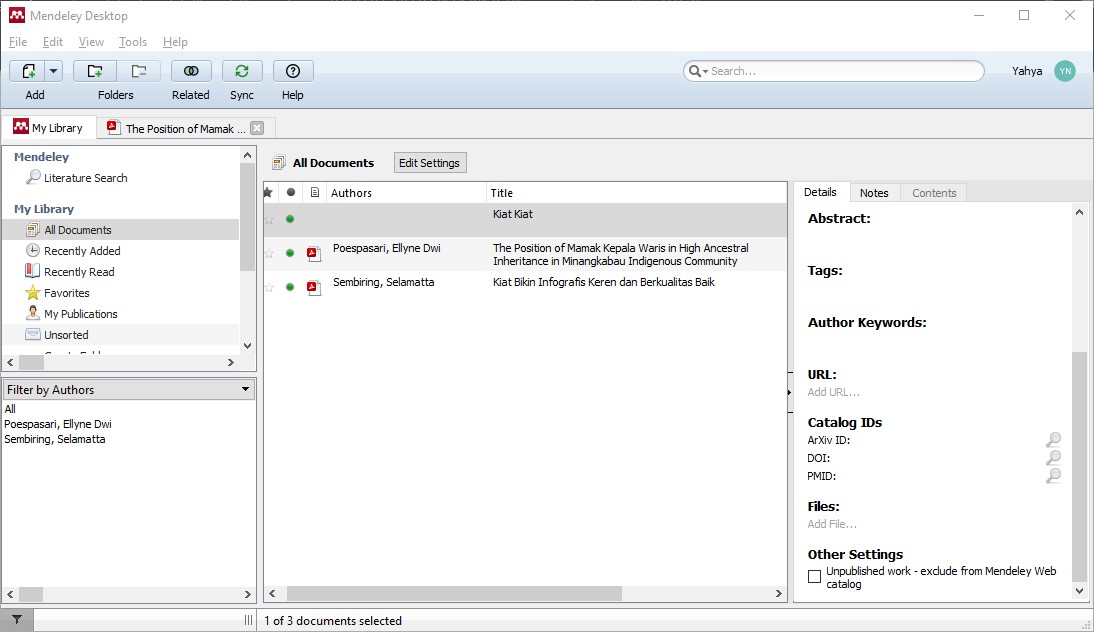 [Speaker Notes: Jika di web ada data terbaru, maka aplikasi akan mengunduhnya dari server mendeley. Jika di aplikasi ada data terbaru, maka aplikasi akan mengunggahnya ke server mendeley.
Jika ada file baru dalam folder tersebut, maka Mendeley secara otomatis menambahkan file tersebut ke daftar.]
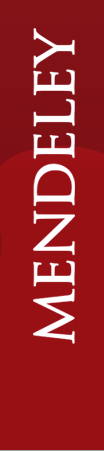 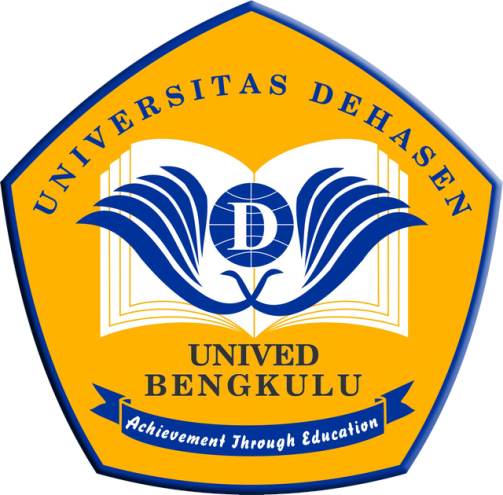 Terima Kasih